Взаимодействие и взаимосвязь специалистов и педагоговгосударственное образовательное учреждение Тульской области «специальная (коррекционная ) начальная школа – детский сад III – IV видов»Подготовил Зам. Директора по УВР Кренева Ю. В.
Модель коррекционно-педагогического процесса
1. Диагностический модуль
2. Коррекционо-педагогический модуль.
3. Лечебно-оздоровительный модуль.
Схема взаимосвязи работы специалистов и воспитателей
специалист
воспитатель
Коррекция развития и обучения на занятиях
Работа с родителями (анкетирование, консультирование)
диагностика
Обучение и воспитание на занятиях
Обучение и воспитание вне занятий
Индивидуальные занятия
игра
труд
Свободная деятельность
Коррекционные подгрупповые занятия
игротерапия
изо
Развитие эмоциональной сферы
Развитие мелкой моторики
Тифлопедагог
обследование детей с нарушениями зрения
участвует в разработке и уточнении индивидуальных образовательных маршрутов
проводит индивидуальные, подгрупповые занятия с детьми по коррекции зрительного восприятия, социально - бытовой ориентировке, пространственной ориентировке
обеспечивает взаимосвязь и преемственность в работе медицинского персонала и специалистов ДОУ
осуществляет контроль за соблюдением индивидуальных офтальмогигиенических условий
консультирует воспитателей и родителей
Учитель - логопед
осуществляет логопедическую диагностику
проводит работу, направленную на коррекцию речевых нарушений
разрабатывает рекомендации другим специалистам, воспитателям и родителям по использованию логопедических приемов в работе с ребёнком
Воспитатель
определяет уровни развития разных видов деятельности ребёнка
развивает навыки самообслуживания согласно возрастному этапу
реализует рекомендации тифлопедагога, логопеда, врача-офтальмолога
Музыкальный руководитель
реализует программу музыкального воспитания, программы дополнительного образования с элементами музыкальной, театральной терапии с учётом рекомендаций тифлопедагога, врача - офтальмолога
развивает музыкальные способности, зрительно-двигательную координацию, эмоциональною сферу и творческую деятельность дошкольников
Зам. директора по УВР
осуществляет перспективное планирование деятельности всей группы сопровождения, координацию деятельности и взаимодействия специалистов, контроль за организацией работы специалистов коррекционного блока, анализ эффективности деятельности специалистов и воспитателей
Заместитель директора по УВР
Воспитатель коррекционной работы
воспитатель
Учитель - логопед
Инструктор по физической культуре
Музыкальный руководитель
Модель взаимодействия специалистов
Заместитель директора по УВР
Воспитатель коррекционной работы
ребенок
Учитель - логопед
Музыкальный руководитель
Инструктор по физической культуре
РР
Воспитатель
Вывод
Достижение эффективности в коррекционно-развивающей работе возможно за счет взаимодействия всех участников педагогического процесса и в совместном решении образовательных, воспитательных и коррекционных задач.
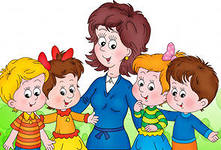